INITIAL ASSESMENT
PENGKAJIAN AWAL PADA PASIEN TRAUMA & MANAJEMENNYA
Ns. Zulmah Astuti., M.Kep
CAPAIAN KOMPETENSI
POKOK BAHASAN
PRIMARY SURVEY
PENGERTIAN
Primary Survey Adalah Pengkajian Yang Dilakukan Untuk Mengidentifikasi Kondisi Mengancam Nyawa Pada Pasien 
Kondisi mengancam nyawa apabila ada gangguan pada jalan nafas (airway), pernafasan (breathing), sirkulasi (Circulation) dan Kesadaran pasien (Disability)
TAHAPAN PRIMARY SURVEY
3 AMAN (DIRI, PASIEN & LINGKUNGAN)
AMAN DIRI : 
    Petugas menggunakan Alat Pelindung Diri yang standar 
AMAN PASIEN : 
    Pasien berada di tempat yang aman dan dalam posisi anatomis (supinasi), ditempat yang datar
AMAN LINGKUNGAN : 
    Area tempat menolong bebas dari bahaya
PENGGUNAAN APD
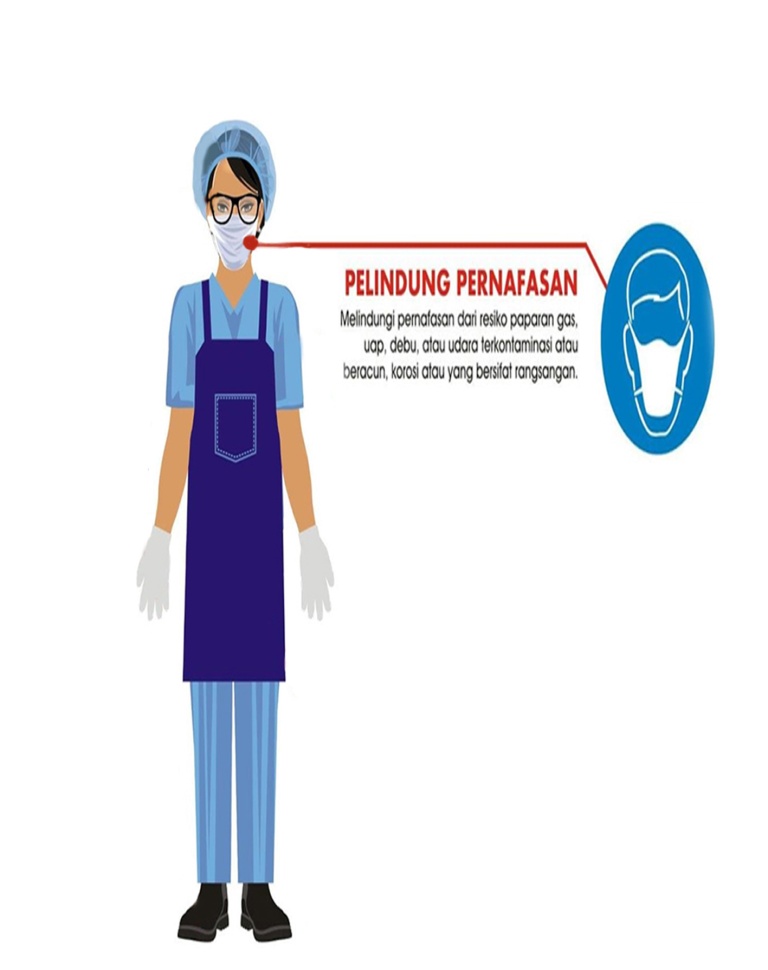 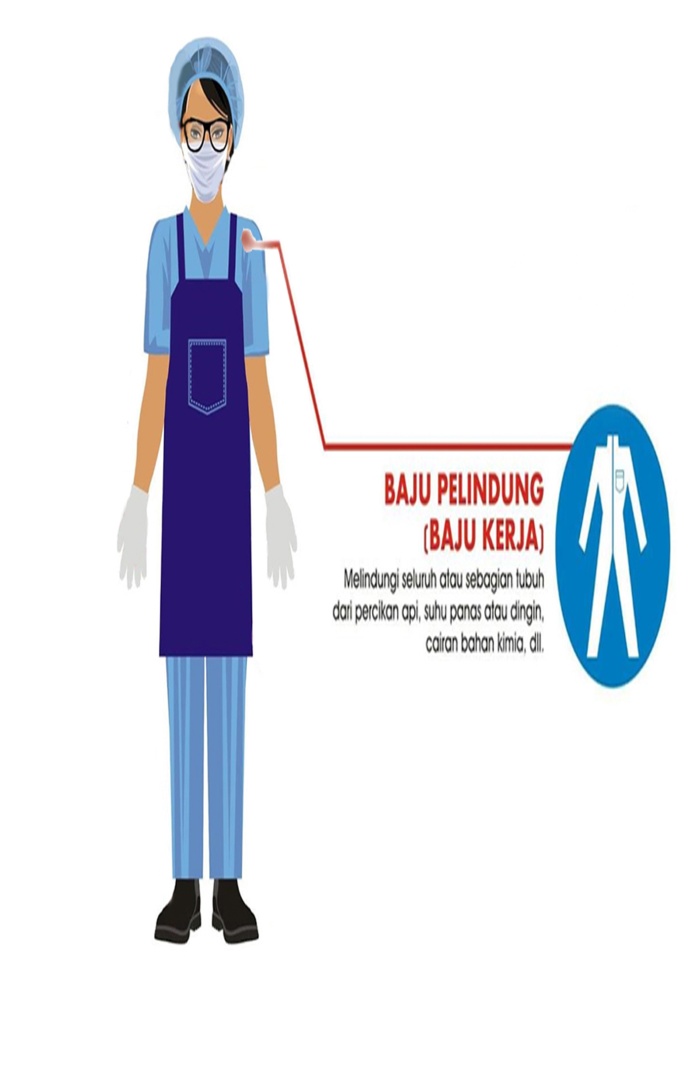 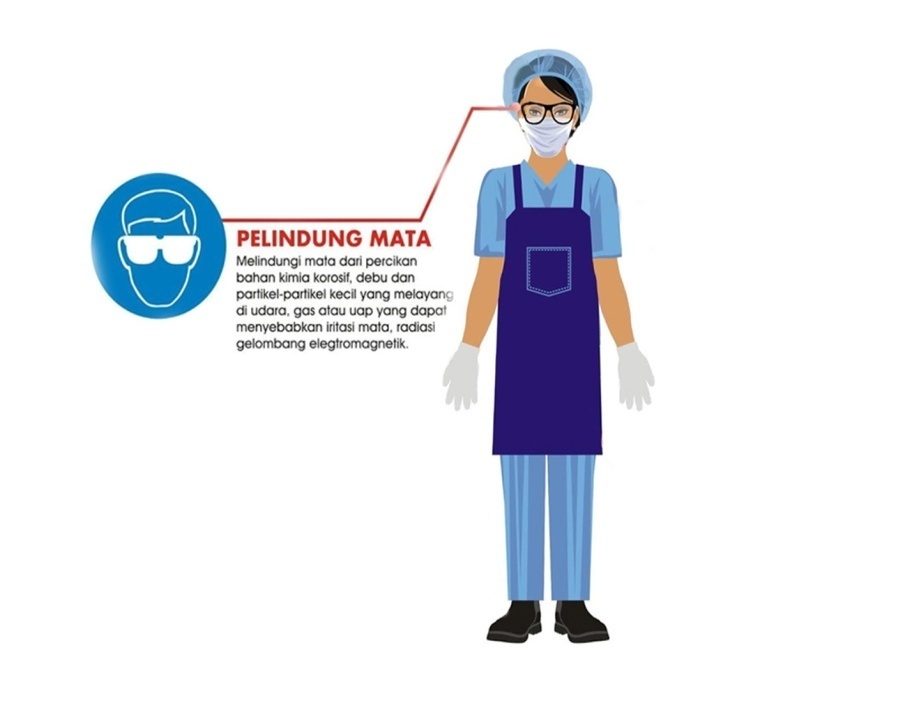 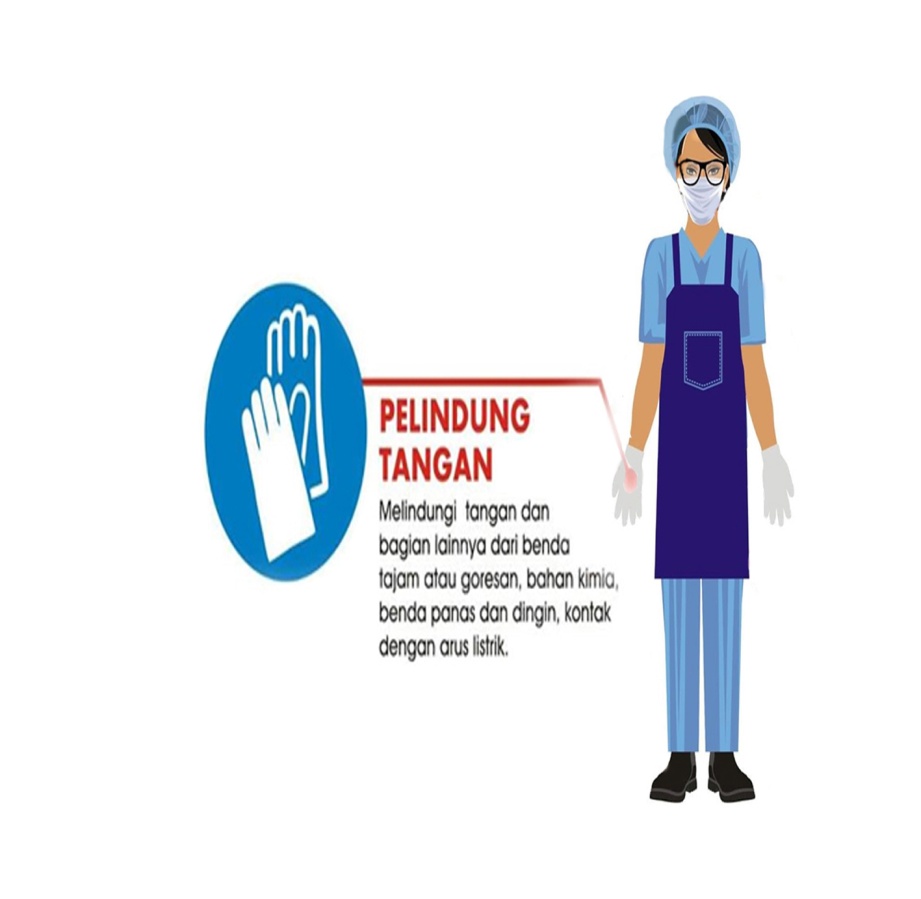 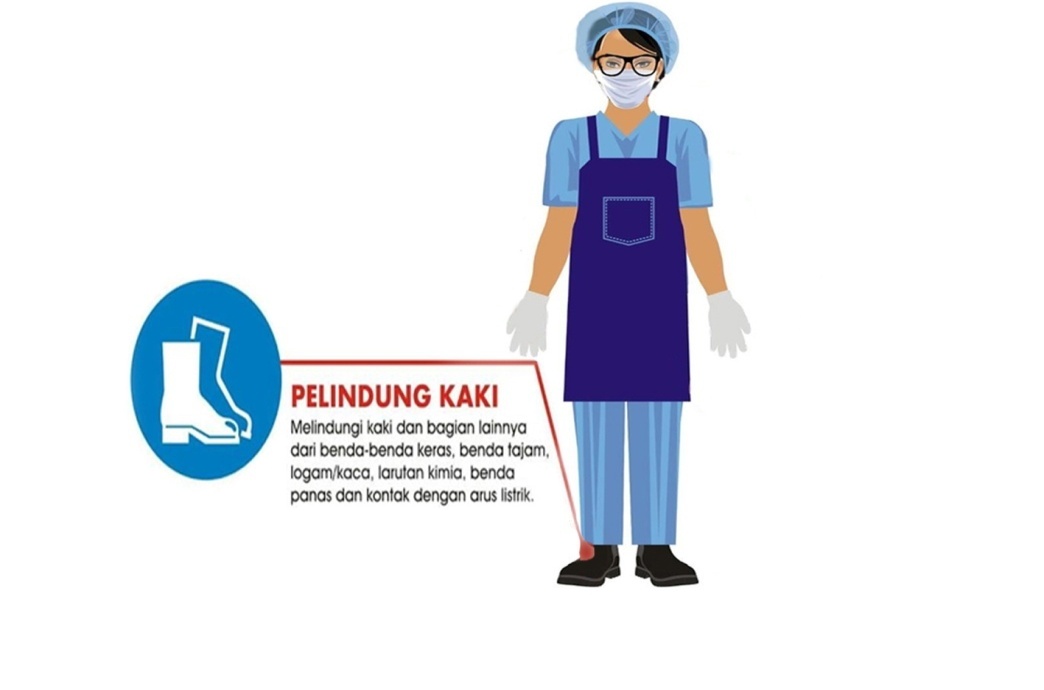 PERHATIKAN VIDEO BERIKUT
VIDEO PEMAKAIAN APD
PEMERIKSAAN KESADARAN MENGGUNAKAN AVPU
ALERT 
Pasien memiliki kesadaran penuh terhadap lingkungannya
VERBAL
Pasien memberikan respon saat dipanggil (verbal)
PAIN/PRESSURE
Pasien memberikan respon saat diberikan rangsangan tekanan Selama 10 detik diarea (Trapezius twist, Supraorbital pressure, Jaw margin pressure)
UNRESPONSIVE
Pasien tidak memberikan respon setelah di berikan rangsangan tekanan.
GAMBAR TEMPAT MEMBERIKAN TEKANAN (Trapezius twist, Supraorbital pressure, Jaw margin pressure)
PERHATIKAN VIDEO BERIKUT
VIDEO MENGECEK KESADARAN MENGGUNAKAN AVPU
CATATAN PENTING
APABILA PASIEN TIDAK BERESPON (UNRESPONSIVE)
MAKA SEGERA LAKUKAN PEMERIKSAAN NADI KAROTIS DAN PERNAFASAN
TERDAPAT DUA KONDISI :
BILA PASIEN TIDAK TERABA NADI KAROTIS DAN TIDAK BERNAFAS MAKA GUNAKAN ALGORITMA BLS YAITU CAB (AHA, 2020)
BILA PASIEN NADI DAN NAFAS NYA ADA MAKA LANJUTKAN MENGGUNAKAN ALGORITMA TRAUMA (ABCD) (ATLS, 2018)
PENGKAJIAN JALAN NAFAS (AIRWAY)
KAJI ADAKAH CIDERA SERVIKAL
       Pasien dicurigai terjadi cidera servikal bila :
Cidera kepala atau wajah
Cidera multiple
Luka tumpul atau lebam diatas klavikula
Riwayat jatuh terlempar lebih dari 2 meter
BILA ADA CIDERA SERVIKAL 
MAKA PASANG COLLAR NECK/SERVICAL COLLAR
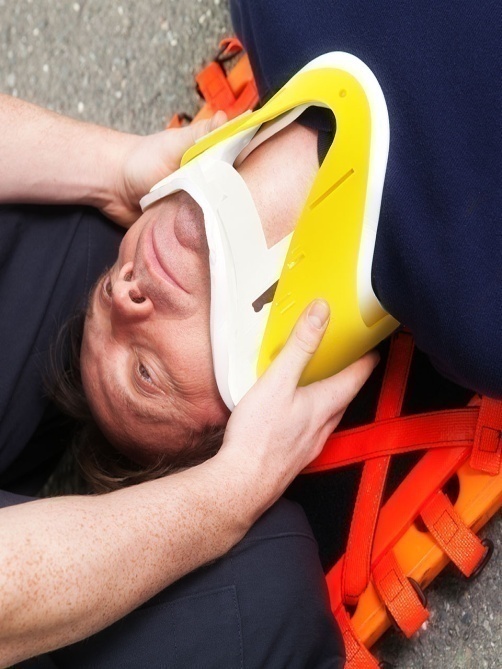 PENGKAJIAN JALAN NAFAS (AIRWAY)
KAJI KEPATENAN JALAN NAFAS
Buka jalan nafas dengan tehnik manual :
               Head Tilt Chin Lift
               Modified Jaw Trust (Bila dicurigai trauma servikal)
Kaji adanya pengembangan dada, dengarkan suara nafas dan rasakan hembusan nafas
	Suara Abnormal : Gurgling (Cairan), Snoring (Lidah Jatuh), Crowing (Edema laring).
        TINDAKAN : 
	  Bila sumbatan disebabkan oleh cairan maka lakukan SUCTION 
        Bila sumbatan disebabkan lidah jatuh maka buka jalan nafas BASIC AIRWAY : OPA/NPA
	 Bila suara tinggi (Stridor) Pertimbangkan pemasangan ETT
TINDAKAN RESUSITASI PEMBUKAAN JALAN NAFAS (AIRWAY)
Manual Airway : 
Head tilt Chin lift dan atau Modified Jaw Trust
Basic Airway : 
Oropharingeal Airway (OPA) dan atau Nasopharingeal Airway (NPA) 
Advance Airway : 
Endotracheal tube (ETT)
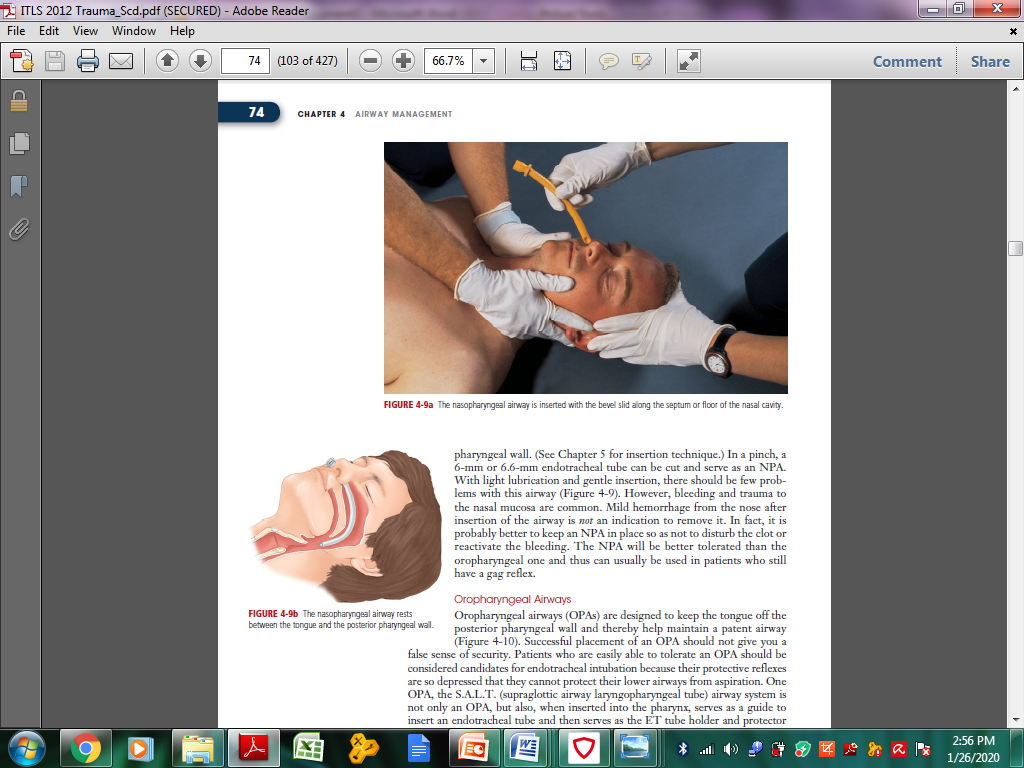 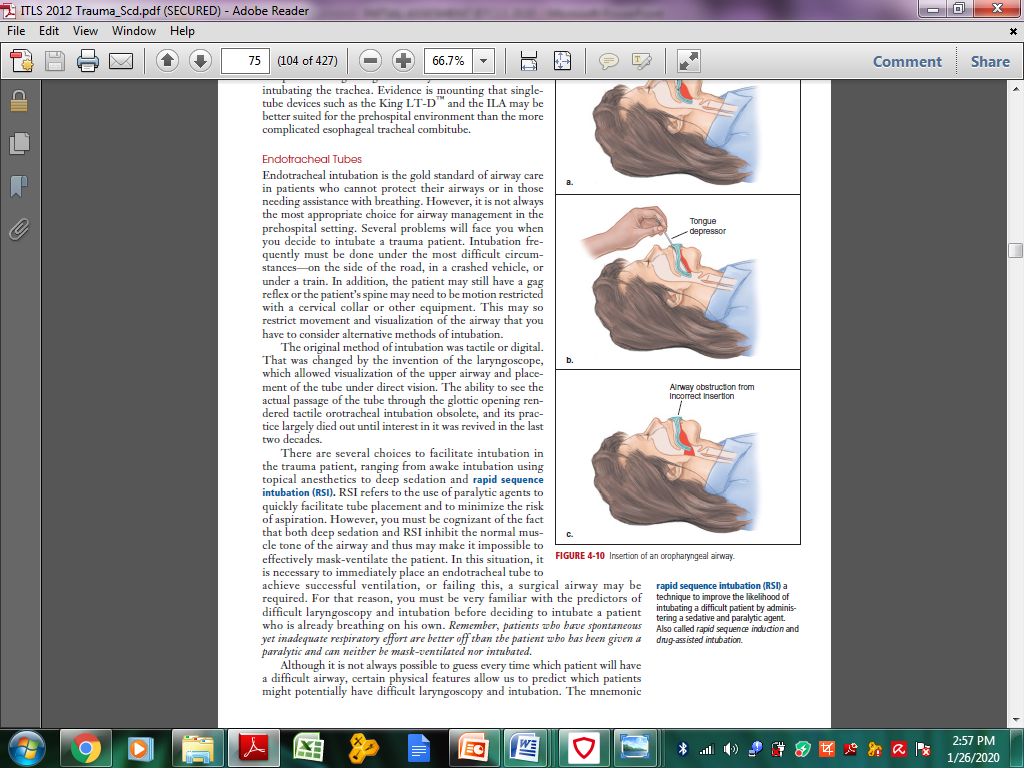 PENGKAJIAN PERNAFASAN (BREATHING)
TERDAPAT 3 GANGGUAN PERNAFASAN YANG MENGANCAM NYAWA :
Open Pneumothorax
Tension Pneumothorax
Masif Hematothorax
PENGKAJIAN PERNAFASAN (BREATHING)
PENGKAJIAN PERNAFASAN MENGGUNAKAN IAPP
Inspeksi : 
Ekspansi dinding dada, Apakah simetris? Apakah terdapat luka atau jejas
Auskultasi   : 
Suara nafas Vesikuler? Menurun?
Perkusi   : 
Udara atau darah? 
Palpasi   : 
Ketinggalan gerak dada? Kelainan dinding dada atau tulang iga? Krepitasi?
TINDAKAN RESUSITASIPADA GANGGUAN PERNAFASAN
OPEN PNEUMOTHORAX : TUTUP LUKA 3 SISI
TENSION PNEUMOTHORAX : NEEDLE TORAKOSINTESIS (ICS 5 Anterior axillary line (AAL))
MASIF HEMATOTHORAX : TORAKOTOMI CITO
PENGKAJIAN SIRKULASI & KONTROL PERDARAHAN
TUJUAN : untuk mendeteksi dini kemungkinan adanya syok
Tahapan :
Identifikasi sumber perdarahan eksternal dan kemungkinan perdarahan internal 
Kaji tanda-tanda vital meliputi : Nadi radialis (kualitas, kecepatan dan keteraturan), akral (dingin atau hangat), dan capillary refill time (CRT) (> 2 detik atau < 2 detik)
TINDAKAN RESUSITASI
KONTROL PERDARAHAN 
TINGGIKAN EKSTREMITAS BAWAH (POSISI SYOK)
PASANG IV LINE 2 JALUR DAN BERIKAN CAIRAN (REKOMENDASI MENGGUNAKAN RL)
PENGAMBILAN SAMPLE DARAH (CROSSMATCH) UNTUK PERSIAPAN APABILA DIPERLUKAN TRANSFUSI
PENGKAJIAN DIABILITI & STATUS NEUROLOGIS
TUJUAN : MENGIDENTIFIKASI ADANYA TANDA LATERALISASI OTAK 
TAHAPAN :
PEMERIKSAAN KESADARAN MENGGUNAKAN GLASGOW COMA SCALE (GCS)
PEMERIKSAAN REFLEK PUPIL : Pengkajian ukuran pupil, bentuk dan reflek terhadap cahaya
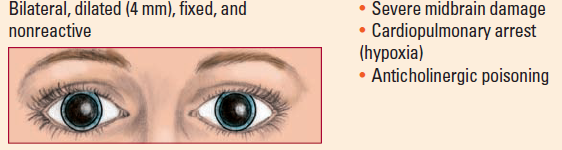 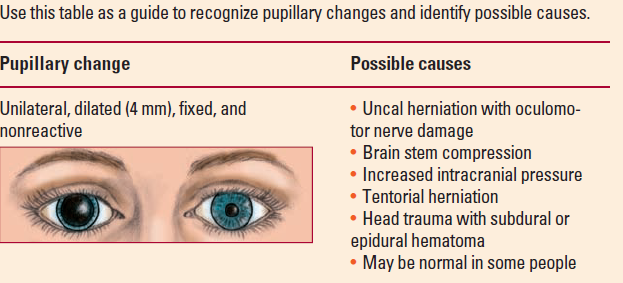 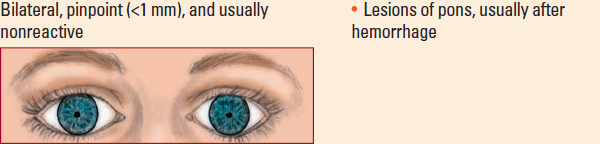 TINDAKAN PADA KELAINAN DISABILITAS
JIKA TERDAPAT TANDA-TANDA LATERALISASI OTAK MAKA SEGERA KONSUL NEUROLOGIS AGAR PASIEN MENDAPATKAN PENANGANAN SEGERA
PENGKAJIAN EXPOSURE & KONTROL LINGKUNGAN
TUJUAN : MENGIDENTIFIKASI ADANYA CIDERA PADA SELURUH PERMUKAAN TUBUH.
TAHAPAN :
PAKAIAN PASIEN ATAU KORBAN DIBUKA DENGAN TETAP MENJAGA PASIEN DARI KEMUNGKINAN HIPOTERMIA. LAKUKAN PENGKAJIAN DISELURUH PERMUKAAN TUBUH.
PENGKAJIAN EXPOSURE & KONTROL LINGKUNGAN
INSPEKSI BAGIAN POSTERIOR PASIEN, APABILA DICURIGAI TRAUMA SERVIKAL DAN SPINAL LAKUKAN TEHNIK LOG ROLL
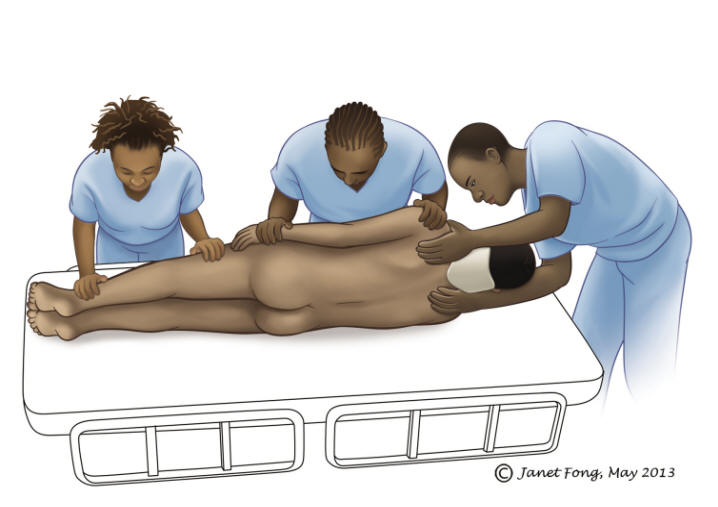 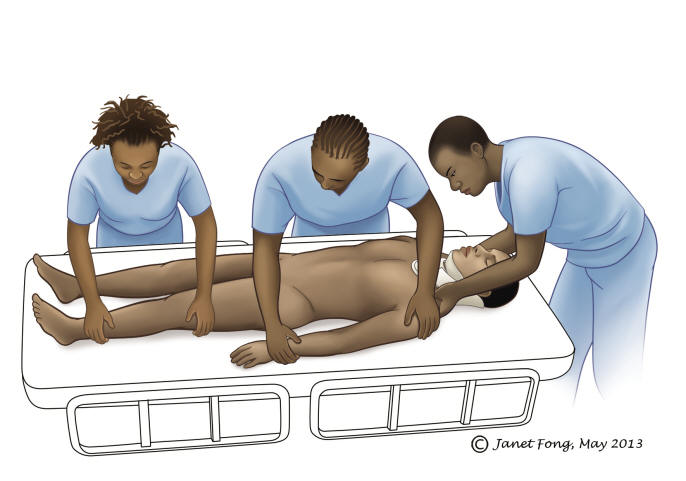 REEVALUASI
EVALUASI KEMBALI JALAN NAFAS (AIRWAY), PERNAFASAN (BREATHING), SIRKULASI (CIRCULATION) & TINGKAT KESADARAN (DISABILITY)
TAMBAHAN SURVEY PRIMER
PEMASANGAN FOLEY CATETER 
TUJUAN : PEMANTAUAN INTAKE/OUTPUT CAIRAN
CATATAN : 
PERHATIKAN KONTRAINDIKASI DARI PEMASANGAN FOLLEY CATETER
TAMBAHAN SURVEY PRIMER
KONTRAINDIKASI PEMASANGAN FOLLEY CATETER
Keluarnya darah dari Orifisium Uretra External (OUE) baik pada laki-laki maupun  erempuan
Skrotum (laki-laki) atau perineum (perempuan) yang hematoma
Pada laki-laki dapat ditemukan tidak terabanya prostat atau High riding prostat (bergesernya prostat ke superior) saat dilakukan pemeriksaan rectal toucher (colok dubur)
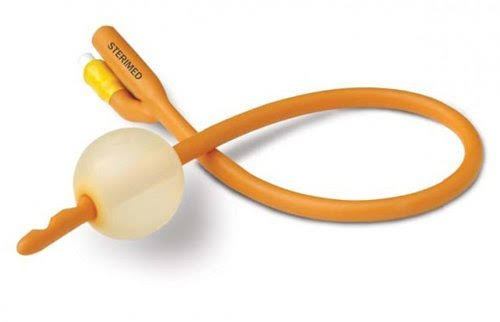 TAMBAHAN SURVEY PRIMER
PEMASANGAN GASTRIC TUBE : NGT ATAU OGT
TUJUAN : DEKOMPRESI DAN MEMINIMALKAN ASPIRASI
CATATAN PERHATIKAN KONTRAINDIKASI :
terdapat tanda-tanda fraktur pada basis cranii, yang ditandai dengan;
Raccoon eyes (lebam dan bengkak pada sekeliling mata)
Rhinorrhea (keluarnya cairan otak dari hidung)
Otorrhea (keluarnya cairan otak dari telinga)
Battle sign (lebam/memar pada bagian belakang)
TAMBAHAN SURVEY PRIMER
PEREKAMAN IRAMA JANTUNG (HEART MONITOR)
TUJUAN : Untuk menilai permasalahan pada jantung sebagai akibat dari trauma thorax atau masalah pokok dari jantung itu sendiri serta upaya monitoring fungsi jantung dan sirkulasi
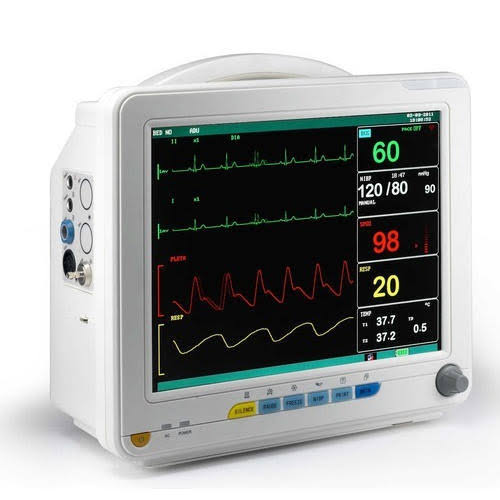 TAMBAHAN SURVEY PRIMER
Pemantauan berkala frekuensi napas
Saturasi oksigen atau CO2
Pengukuran tekanan darah
SURVEY SEKUNDER
SURVEY SEKUNDER
PEMERIKSAAN HEAD TO TOE
PEMERIKSAAN RIWAYAT : KOMPAK & AIUEO
PEMERIKSAAN PENUNJANG YANG TIDAK DILAKUKAN PADA SURVEY PRIMER
PEMERIKSAAN HEAD TO TOE
INSPEKSI : DCAPBLS 
Deformitas; Contusio; Abrasio; Penetrasion; Burn; Laseration; Swallowing
PALPASI : TIC
Tenderness, Instability, Crepitasion
PEMERIKSAAN RIWAYAT
KOMPAK
K = Keluhan, meliputi tanda dan gejala. Keluhan utama pasien
O = Obat, meliputi obat-obatan yang dikonsumsi pasien.
M = Makanan, meliputi jenis makanan yang dikonsumsi pasien dan waktu.
P = Penyakit, meliputi riwayat penyakit yang diderita.
A = Alergi, meliputi alergi yang dimiliki pasien.
K = Kejadian, meliputi mekanisme kejadian.
PEMERIKSAAN RIWAYAT
AIUEO
A = Alkohol, meliputi Riwayat konsumsi alkohol
I = Insulin, penggunaan insulin dan diabetes.
U = Uremia, gangguan ginjal
E = Epilepsi
O = Overdosis
PEMERIKSAAN PENUJANG
Pemeriksaan diagnostik penunjang kegawatdaruratan trauma seperti Focused Assessment with Sonography for Trauma (FAST), Analisis Gas Darah (AGD)
DINAMIKA TIM TRAUMA
Pembagian peran dalam tim ini meliputi: 
Leader
Airway, Breathing
Circulation & Disability
 dokumentasi
Radiologi Technician
Emergency Technician
konsultan
DINAMIKA TIM TRAUMA
KOMUNIKASI DALAM TIM :
Panggil nama
Instruksi singkat dan jelas
Cek instruksi
Validasi instruksi
Lapor setiap kegiatan yang dilakukan (sebelum dan sesudah)
REFERENCES
American College Of Surgeons. Committee On Trauma. (2018) ATLS: Advanced Trauma Life Support Student Course Manual.
Proust, A., & Han, K. (2018) International Trauma Life Support For Emergency Care Providers. Pearson.